Педагогічний діалог
Як мотивувати учнів на уроках та в позаурочній діяльності
«Можна привести коня до водопою, але неможливо примусити його пити»
Мотивація — не тільки супутник, але й продукт діяльності. Вона — як апетит: втрачається або розвивається залежно від того, чи людина обмежує себе в їжі, чи харчується смачно і досхочу.
Мотиви навчання мають двоякий характер:
можуть бути зовнішніми і виступати у вигляді вимог навчальних планів, програм, школи, вчителів, батьків тощо;

можуть зумовлюватися внутрішніми почуттями учня, пов'язаними з особистими інтересами, переконаннями, намірами, мріями, ідеалами, пристрастями,  сформованими раніше установками.
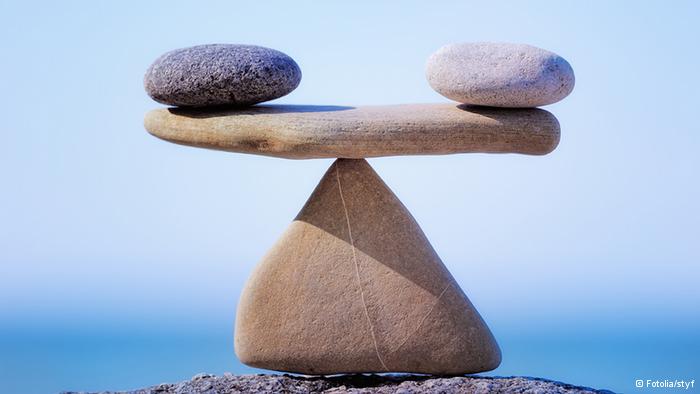 Мотивацію треба розглядати не як короткочасний чинник, який можна відкинути після досягнення мети. Йдеться про те, щоб почуття обов'язку було стабільним, закріплювалося у характері людини і впливало на хід її життєдіяльності навіть тоді, коли стимулюючі фактори перестають діяти.
Найменшу користь приносять зовнішні негативні мотиви — залякування
ДЖЕРЕЛА МОТИВАЦІЇ
Усвідомлення і прийняття учнем суспільної потреби навчання. 
Потреба самоствердження стимулює процес самовдосконалення.
Задоволення від самого процесу навчання є вагомим постійно діючим джерелом мотивації навчання, що називають радістю пізнання. 
Головним джерелом мотивації є праця.
Нове могутнє джерело мотивації - ринок праці.
ВАЖЛИВО!
Проблема мотивації навчання зводиться не до того, як її сформувати, а як її зберегти, не загубити, не зруйнувати, розвинути, як забезпечити дитині радість власного досягнення. Тут — джерело не тільки навчальної мотивації, але й людського щастя взагалі.
Семінари (листопад):
Засідання обласної методсекції голів методкомісій з професій с/г профілю, легкої промисловості та сфери послуг професійно-технічного навчальних закладів області «Модель організації роботи методичної комісії в професійно-технічних навчальних закладів»
Викладач: Авраменко Ю.В.
Засідання обласної секції викладачів хімії та біології «Розвиток індивідуальних здібностей учнів, забезпечення умов для їх самореалізації».
Викладач: Сидоренко С.Л.
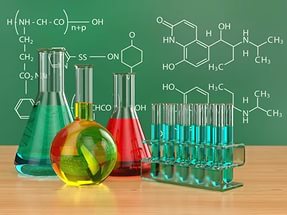 Засідання обласної секції викладачів фізики та астрономії «Педагогічні інновації: ідеї, реалії , перспективи»
Викладач: Гордієнко С.В.
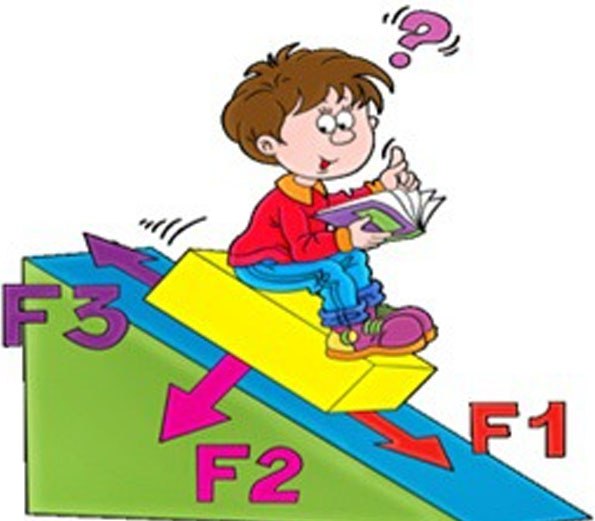 Семінар заступників з навчально-виховної роботи «Система планування виховної роботи професійно-технічного навчального закладу, здійснення контролю за її станом»
Заступник з навчально-виховної роботи: Казак Н.В.
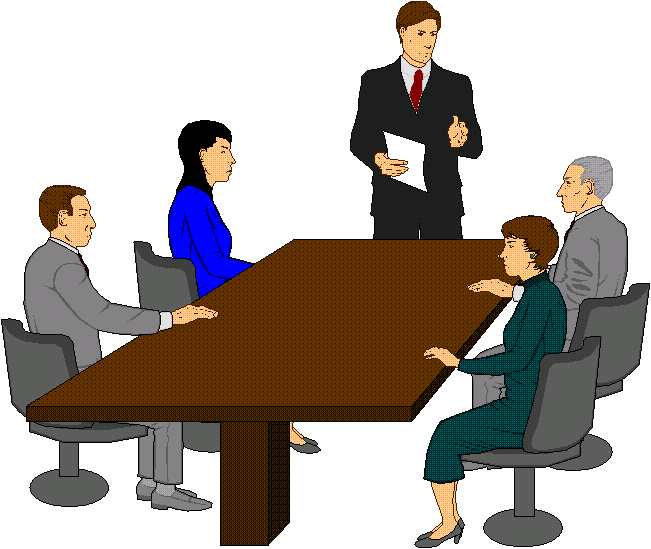